What is a digraph?
A digraph is 2 letters that make 1 sound.

There are a few consonant digraphs:
ch    sh    th    ng   qu
wh    ph   kn
Let’s revise some vowel digraphs
ai     ee    oa    oo

or   ur    ar    oi
Can you read these?
ay     ea    ie    oe

aw   ue    oy    er
A few more!
a-e     e-e    i-e    o-e

ew   u-e    ey    ir
What is a trigraph?
3 letters that make one sound.
What does this one say?
air

So when you see ai, check to see if it is followed by –r, because that will change the sound!
Spot whether these are “ai” or “air” when you read them…
pain   pair    
fair    faint    
chain    chair    
stair   stain
What does this trigraph say?
ear

So when you see ea, you also need to check whether it is followed by –r!
Spot whether these are “ea” or “ear” when you read them…
hear      heat
feast     fear
dear      deal
neat      near
Can you spot them in alien words too?
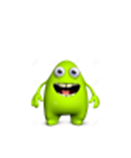 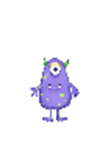 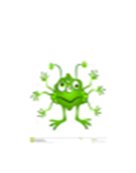 strair         trear          glaips

brean           earkots        zearpom

ormwair       baiv     thairtog  
Choose 3 words and add sound buttons!
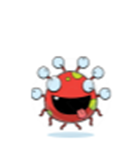 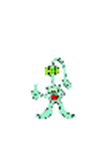 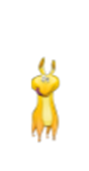 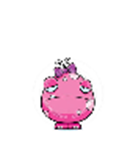 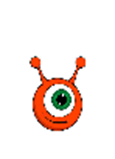 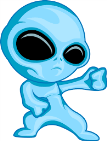 Find the missing “air” or “ear” word!
chair
Ben sat on a huge wooden _____.
My birthday is on the same day each ____.
Sally ran up the ____  two at a time.
You start a letter with the word ____.
If you are too quiet, I will not ____.
I like to eat candyfloss at the ____.
year
stairs
dear
hear
fair
Did you know there are other ways to spell “air” and “ear”?
Some words with the “air” sound are spelled with the letters “are”  
spare, care, hare

Some words with the “ear” sound are spelled with the letters “eer”.
beer, cheer, deer
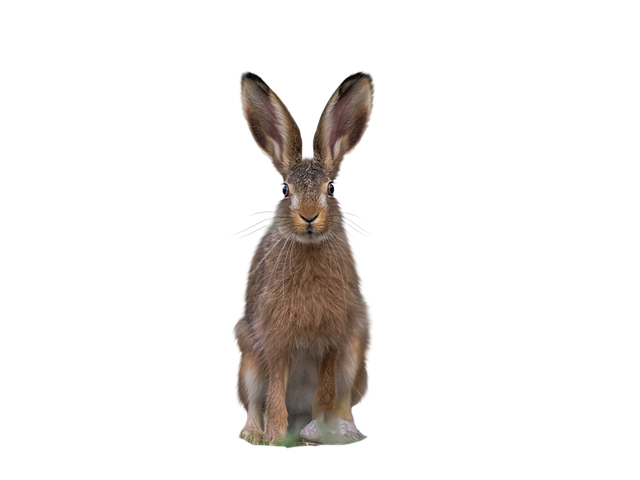 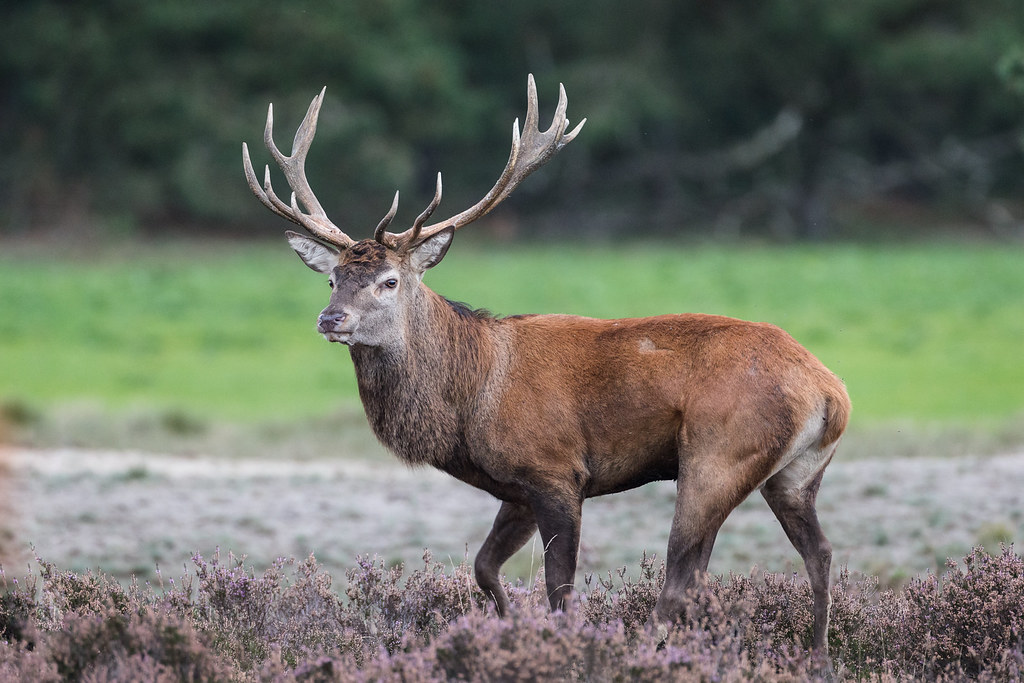 Let’s play Best Guess
chair               chare
dair                 dare
hair                 hare
chears              cheers
fear                  feer
dear                 deer